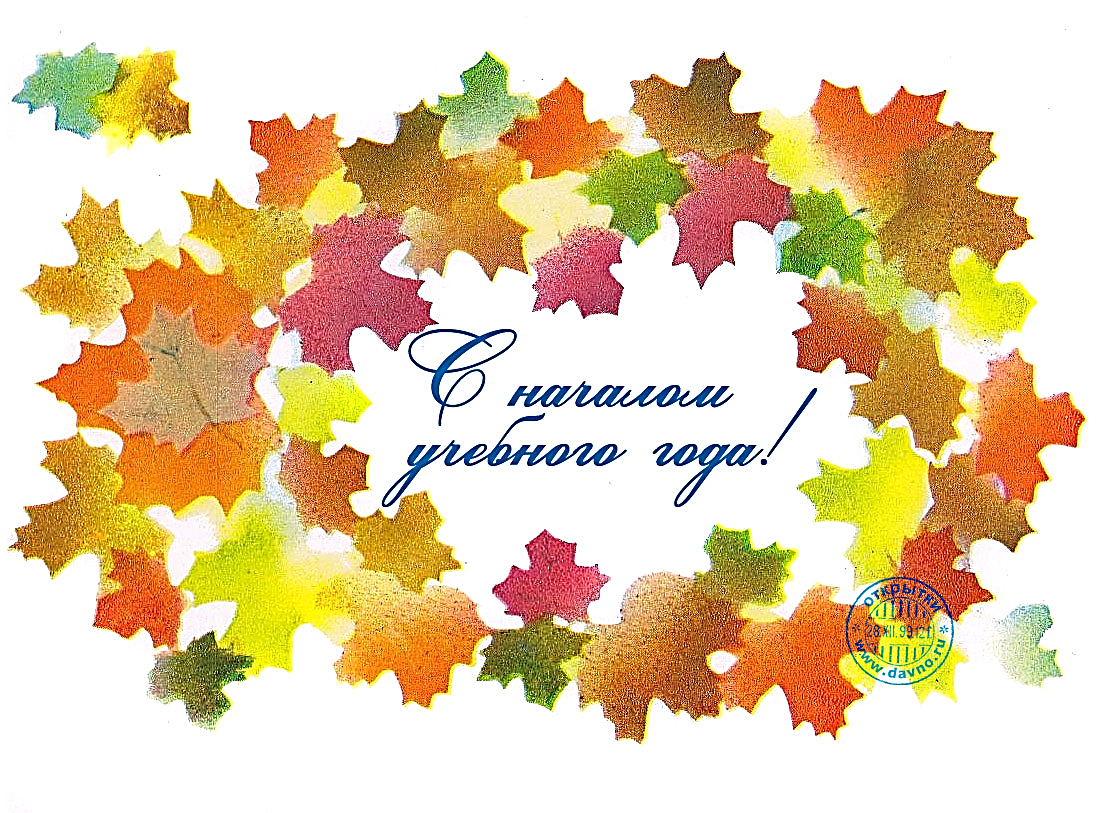 Негодина Инна Сергеевна , 
председатель ассоциации
учителей географии ТО
Роль предметной ассоциации в повышении уровня профессиональной компетентности учителей географии
Целевые направления деятельности
[Speaker Notes: реализации информационно-методического сопровождения деятельности общественно-профессиональных сообществ (предметных ассоциаций) при реализации ФГОС общего образования]
Целевые направления деятельности
[Speaker Notes: реализации информационно-методического сопровождения деятельности общественно-профессиональных сообществ (предметных ассоциаций) при реализации ФГОС общего образования]
НАПРАВЛЕНИЯ ДЕЯТЕЛЬНОСТИ22 августа 2018 года
Томский Августовский Образовательный Салон
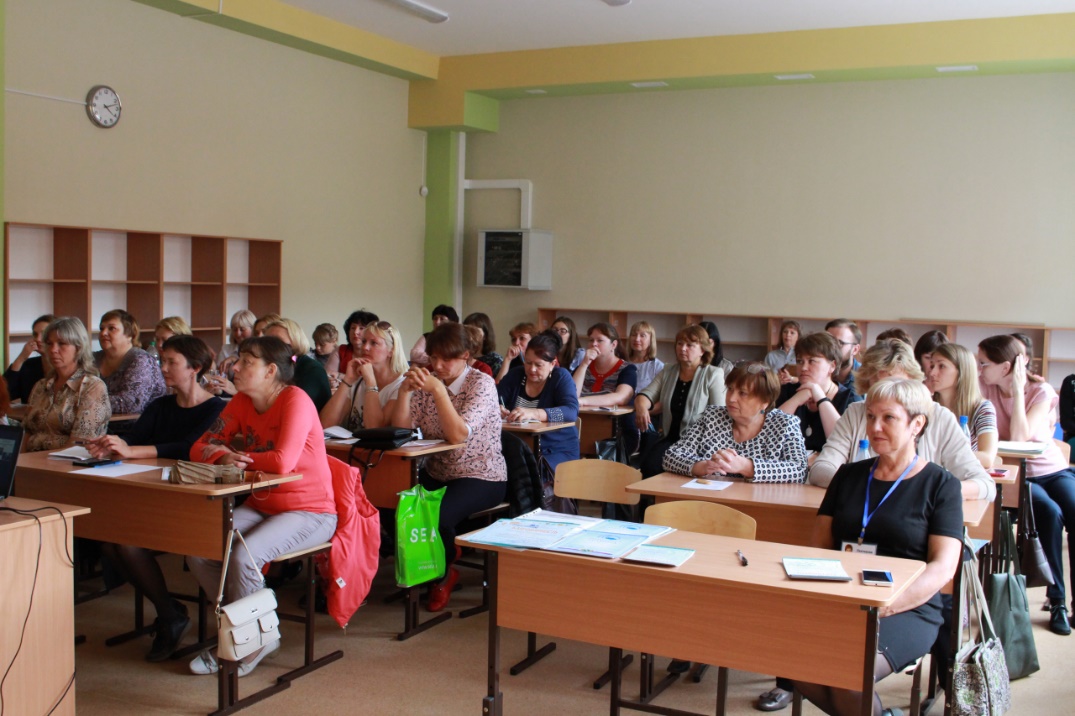 «Эффективные образовательные практики предметов естественнонаучного цикла»
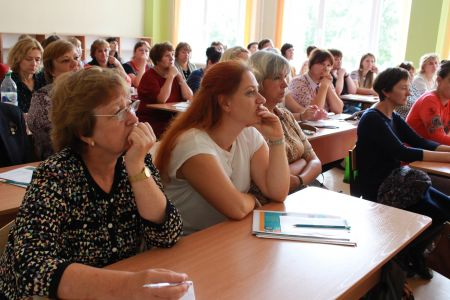 «Актуальные проблемы преподавания географии в основной общеобразовательной школе в связи с введением ФГОС основного общего образования»
5
НАПРАВЛЕНИЯ ДЕЯТЕЛЬНОСТИ23 августа 2019 года
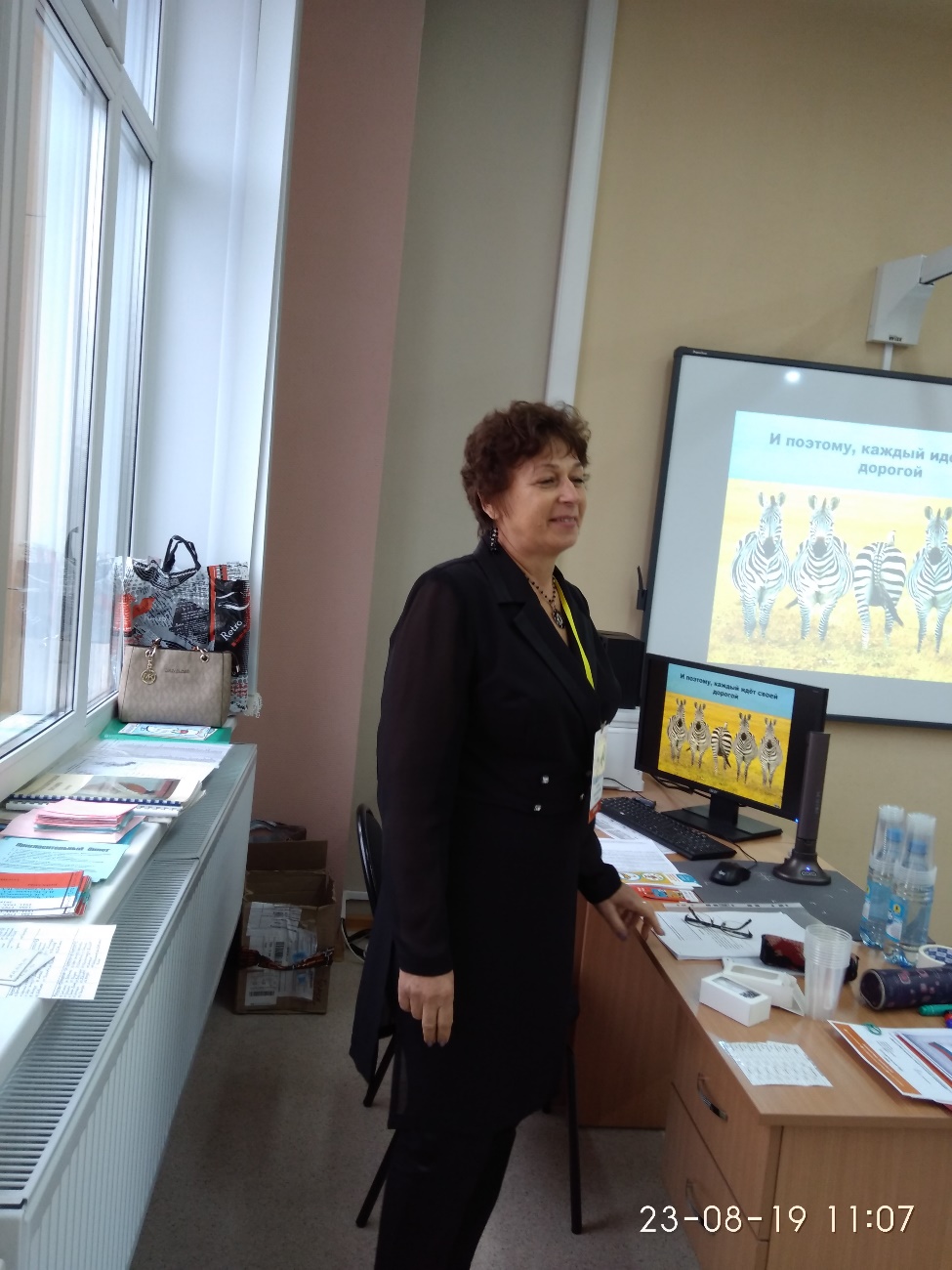 Форум “Август.PRO: матрица педагогических изменений”
«Обновление содержания географического образования в рамках реализации национального проекта «Образования»
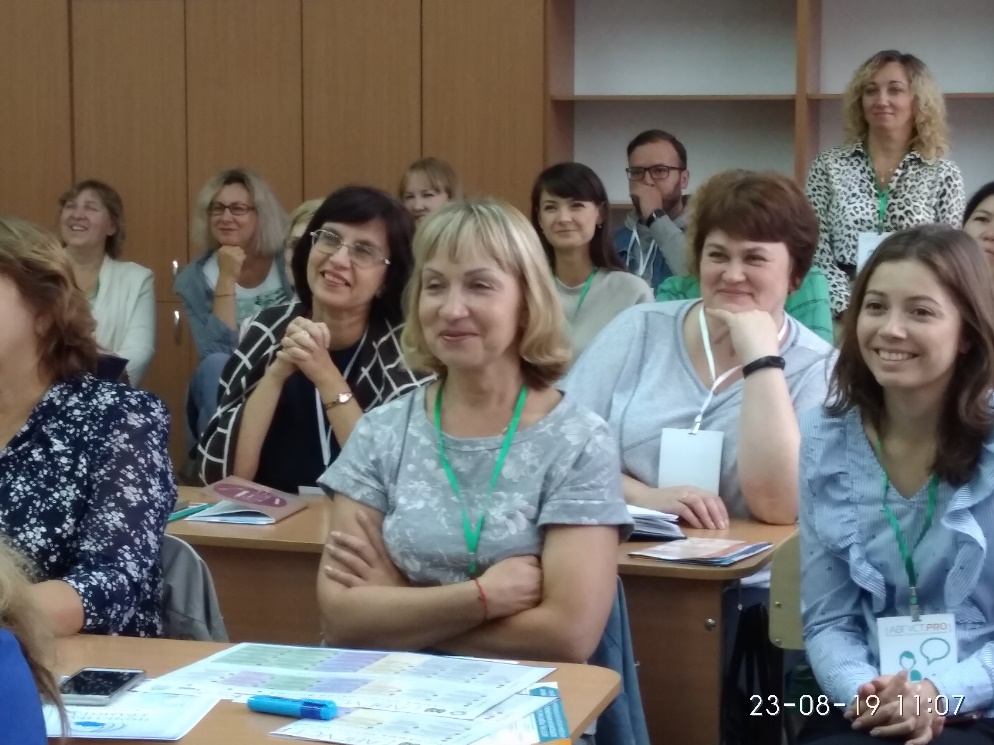 6
НАПРАВЛЕНИЯ ДЕЯТЕЛЬНОСТИ1 – 2 ноября 2018 года
III Всероссийский форум образовательных практик
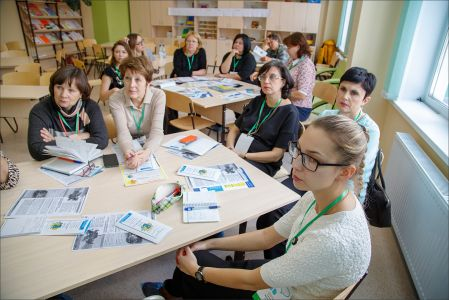 Практико-ориентированные 
подходы в процессе обучения географии
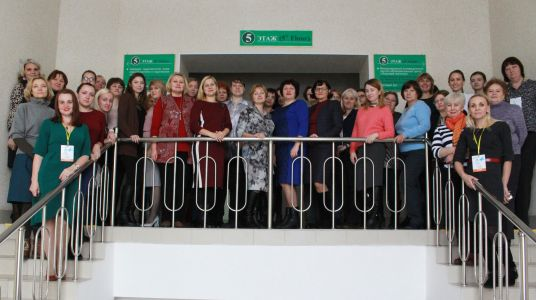 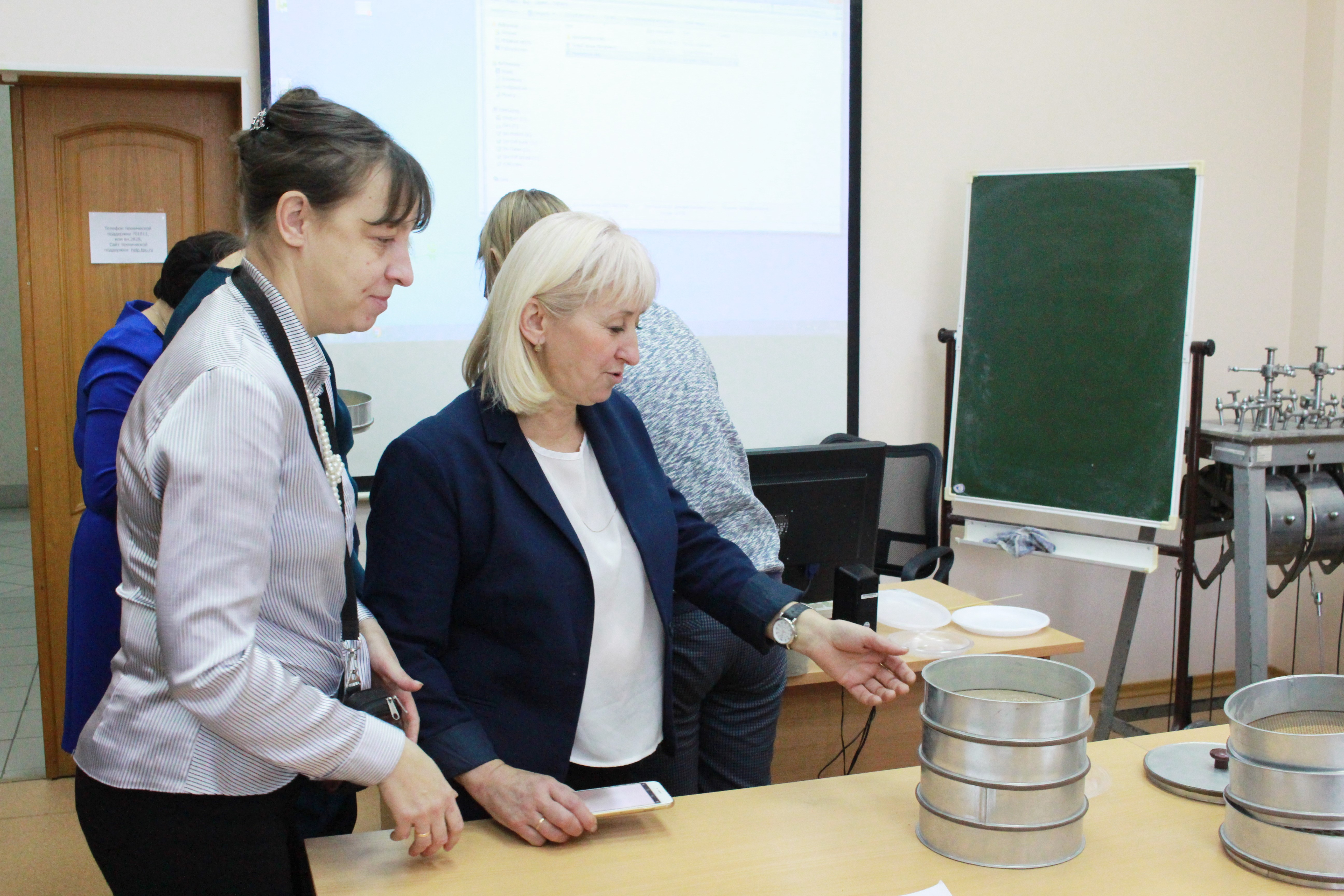 7
НАПРАВЛЕНИЯ ДЕЯТЕЛЬНОСТИ28 и 29 августа 2018 года
I Региональная олимпиада учителей в области географического образования
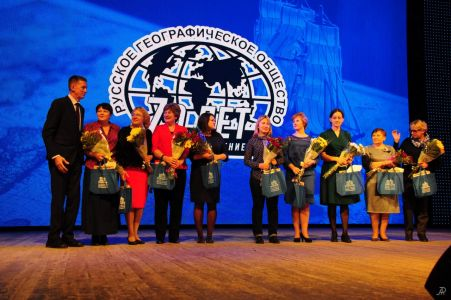 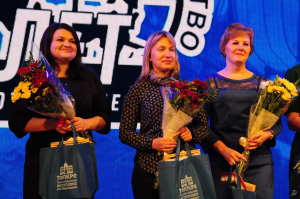 69 учителей 
из 18 муниципальных образований Томской области
34 педагога награждены дипломами победителя  и призера
8
НАПРАВЛЕНИЯ ДЕЯТЕЛЬНОСТИянварь – февраль 2019 г
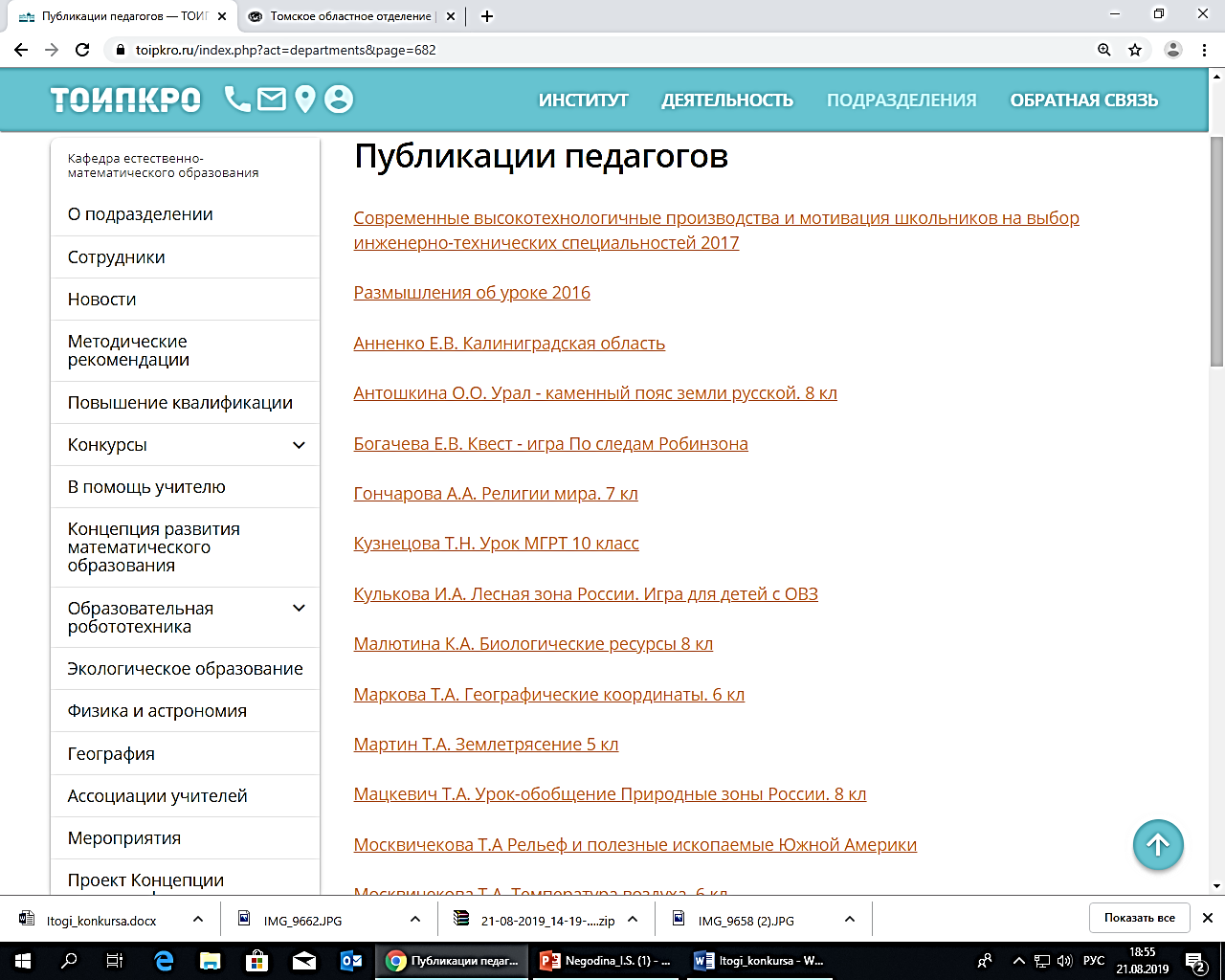 I Межрегиональный конкурс методических материалов «Реализация требований ФГОС в области географического образования»
приняли участие 90 педагогов из 15 муниципалитетов Томской области
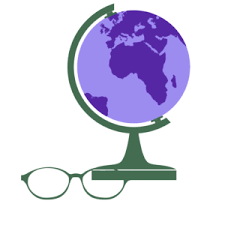 52 педагога награждены дипломами победителя  и призера
9
НАПРАВЛЕНИЯ ДЕЯТЕЛЬНОСТИ13 -15 февраля 2019 г
КПК «Система подготовки обучающихся к ОГЭ и ЕГЭ по географии»
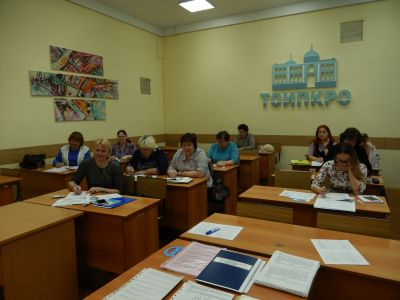 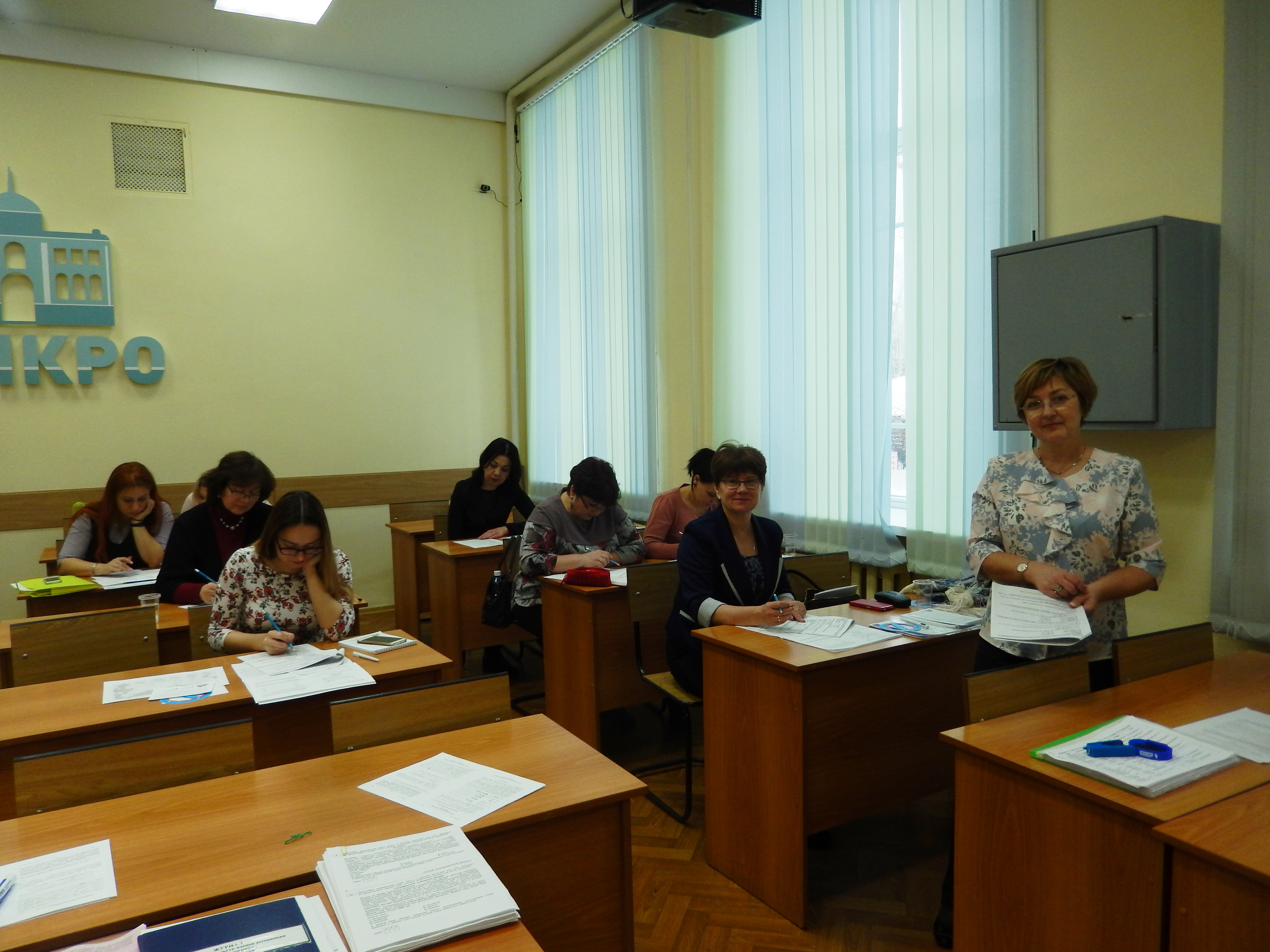 Семинар 
«Возможности подготовки к государственным итоговым мероприятиям на базе ресурсов Корпорации «Российский учебник»
10
НАПРАВЛЕНИЯ ДЕЯТЕЛЬНОСТИ13 -15 февраля 2019 г
КПК "Современные технологии преподавания предметов естественнонаучного направления на базовом и профильном уровнях в рамках реализации ФГОС"
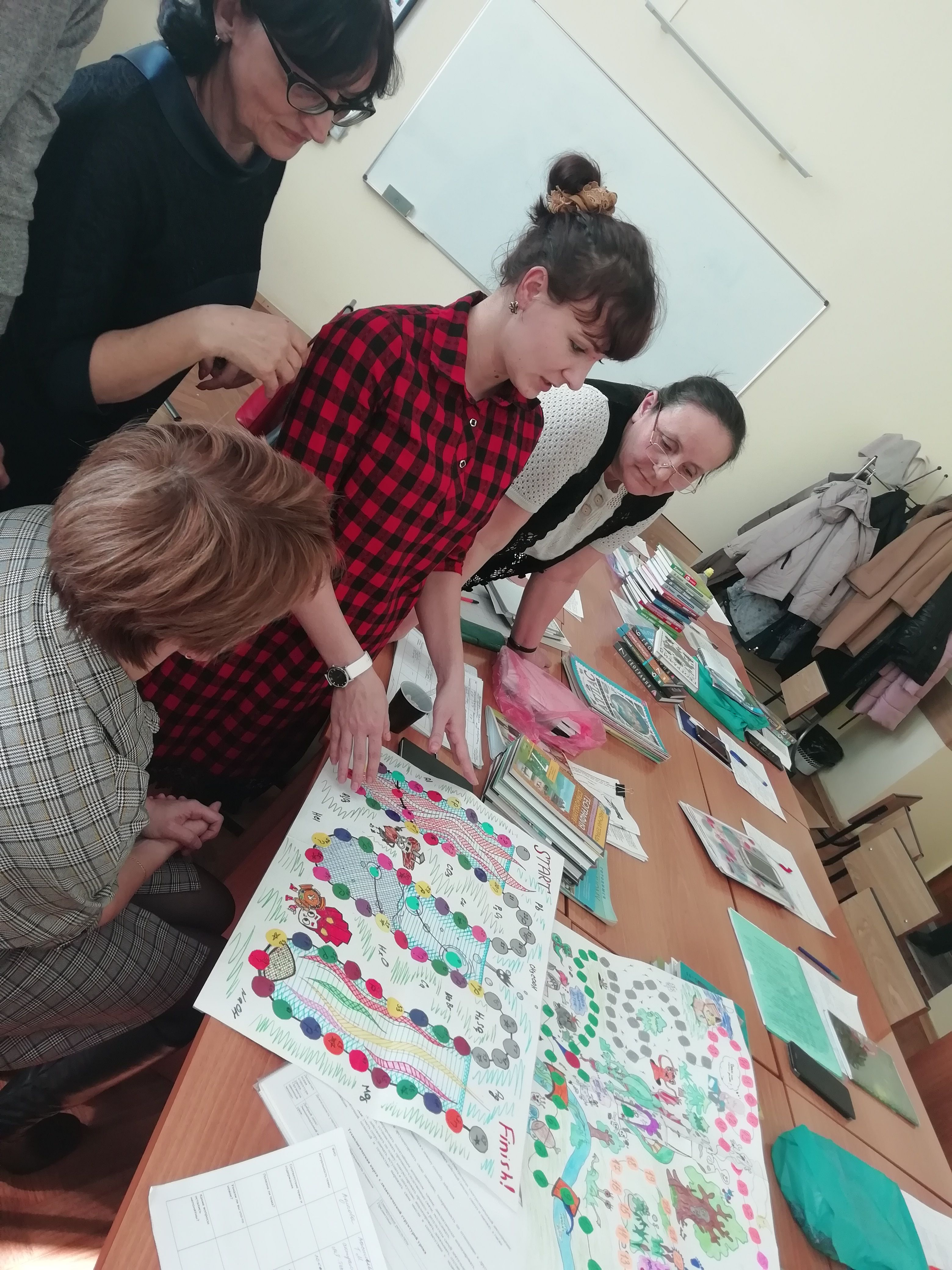 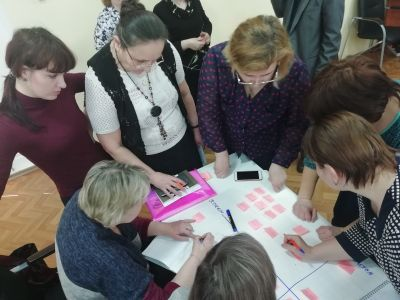 11
НАПРАВЛЕНИЯ ДЕЯТЕЛЬНОСТИнаставничество
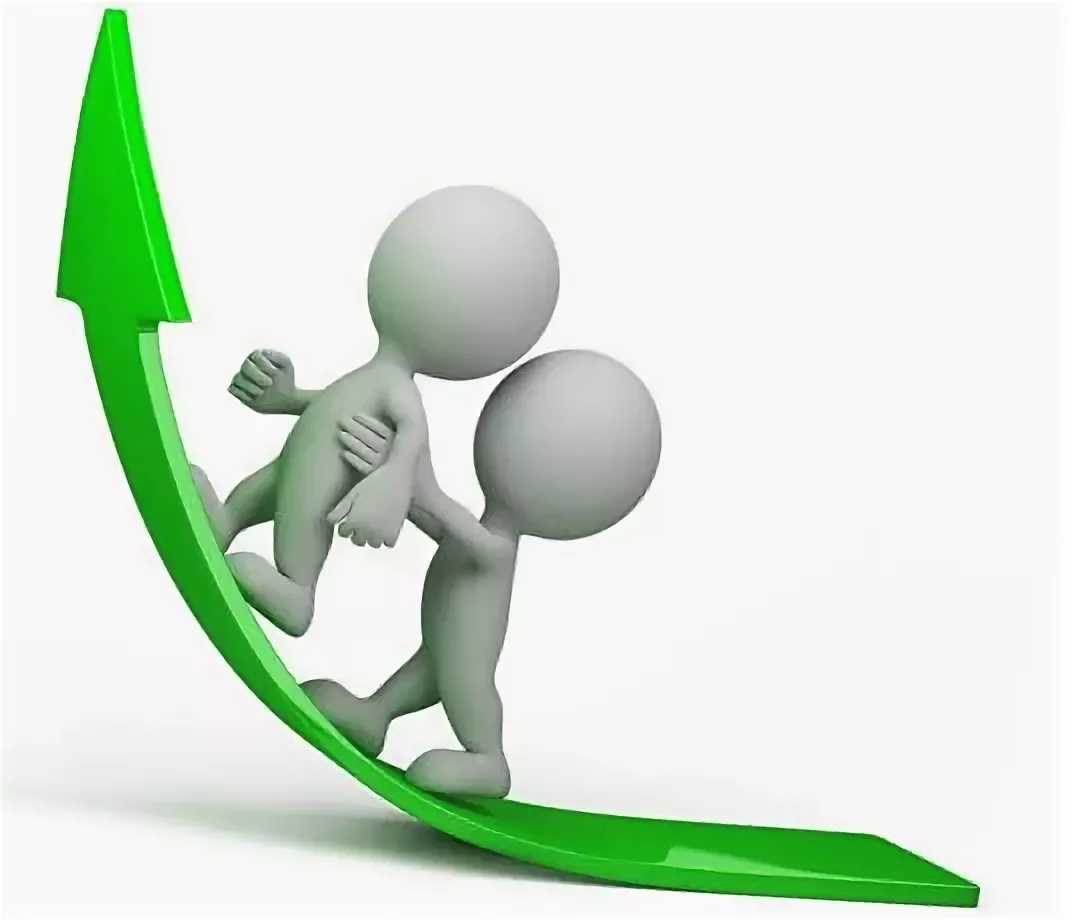 Городская творческая лаборатория «Меридиан»
Виртуальное наставничество
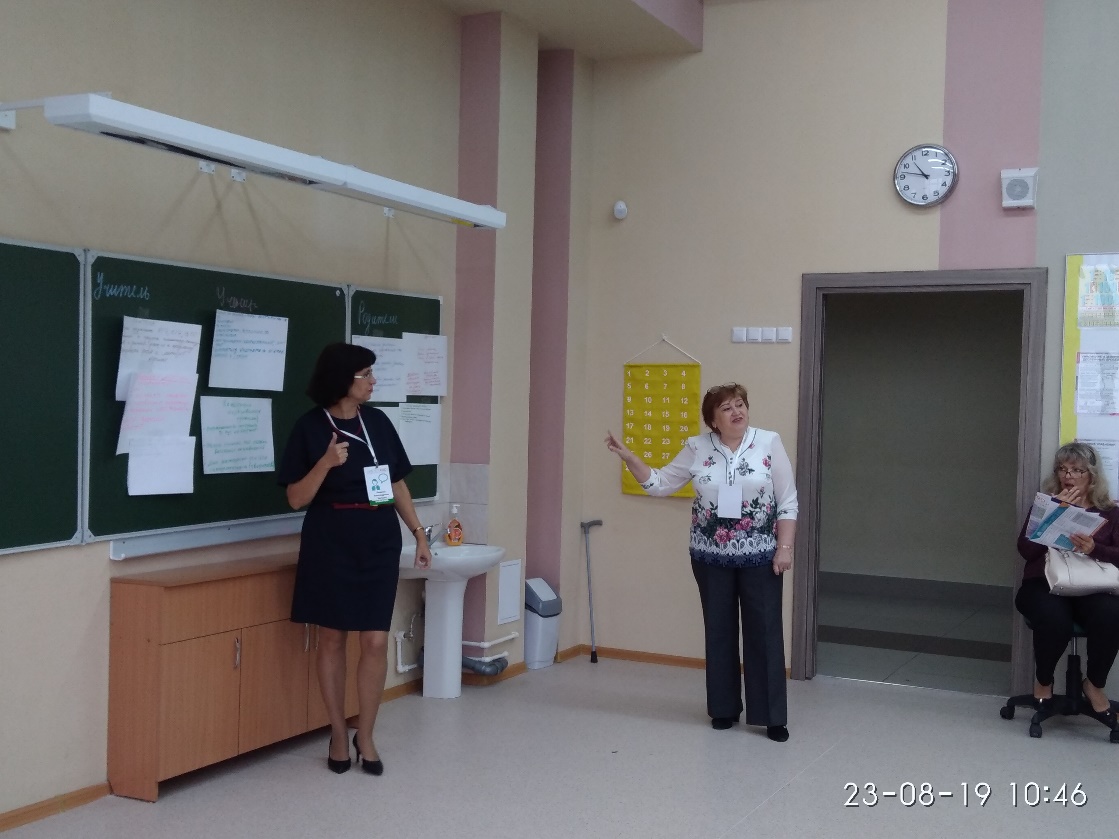 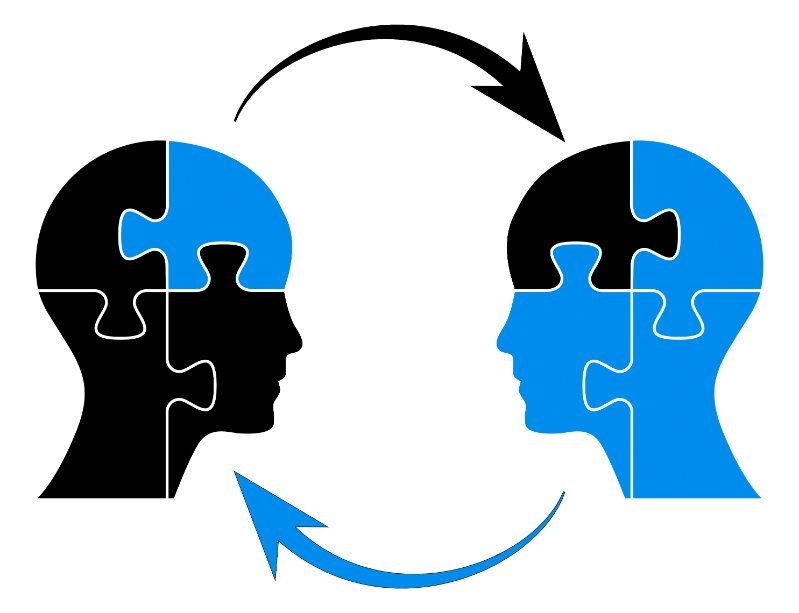 12
НАПРАВЛЕНИЯ ДЕЯТЕЛЬНОСТИ13-15 августа 2018 года
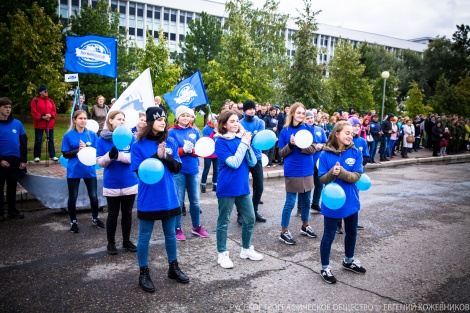 Фестиваль 70 лет Томскому отделению 
РГО
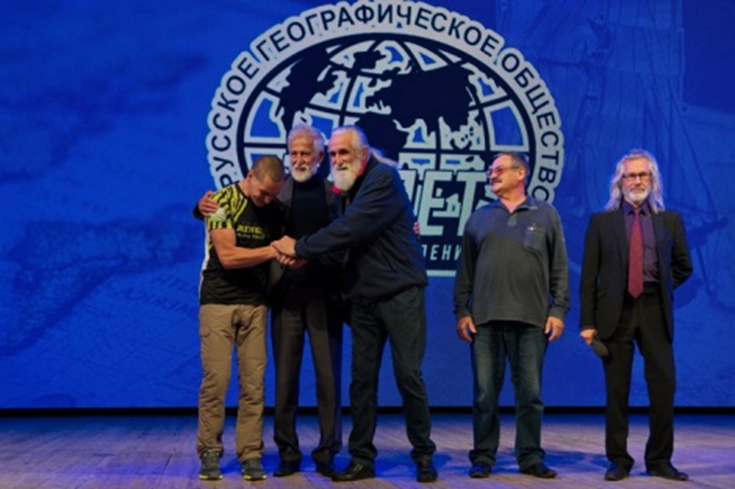 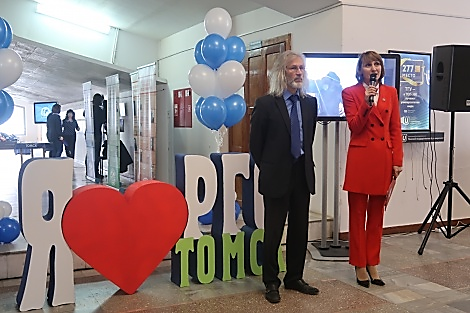 13
НАПРАВЛЕНИЯ ДЕЯТЕЛЬНОСТИ11 ноября 2018 года
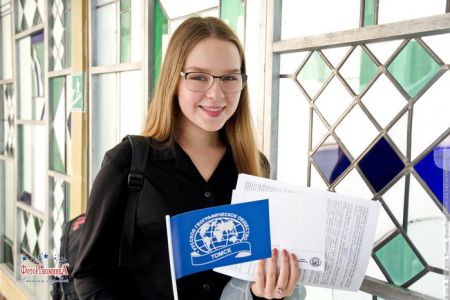 Образовательная акция «Географический диктант-2018»
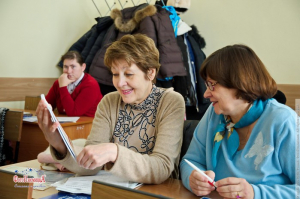 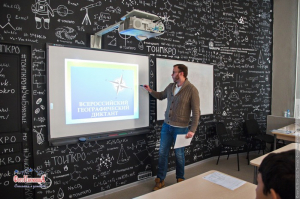 14
НАПРАВЛЕНИЯ ДЕЯТЕЛЬНОСТИ27 октября 2018 года
Региональный географический образовательный квест 
для обучающихся 
10 - 11 классов
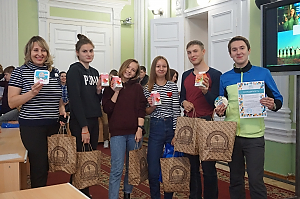 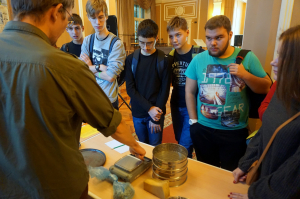 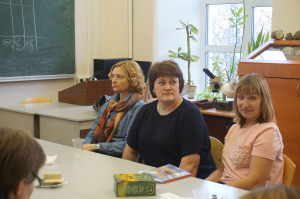 15
НАПРАВЛЕНИЯ ДЕЯТЕЛЬНОСТИ12 октября 2018 г
Региональный компетентностный конкурс 
«Путешествие в мир географии» 
для обучающиеся 
6 - 9 классов
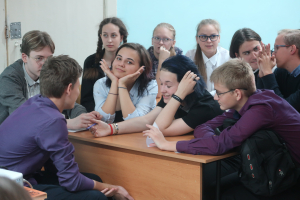 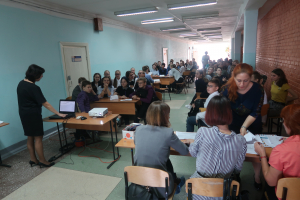 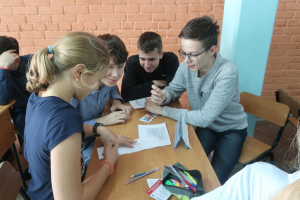 16
НАПРАВЛЕНИЯ ДЕЯТЕЛЬНОСТИ15 февраля 2019 г
Открытая метапредметная игра «В мире мусора» 
на базе Академического лицея имени Г.А. Псахье 
г. Томска
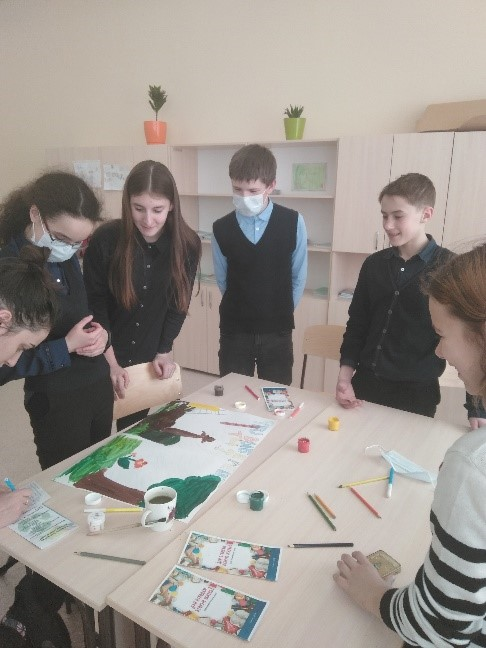 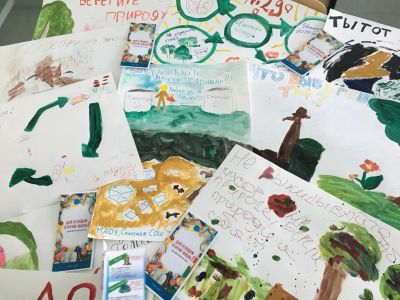 17
НАПРАВЛЕНИЯ ДЕЯТЕЛЬНОСТИ19 апреля 2019 г
Историко-краеведческий квест «Визит цесаревича» на базе Академического лицея имени Г.А. Псахье 
г. Томска
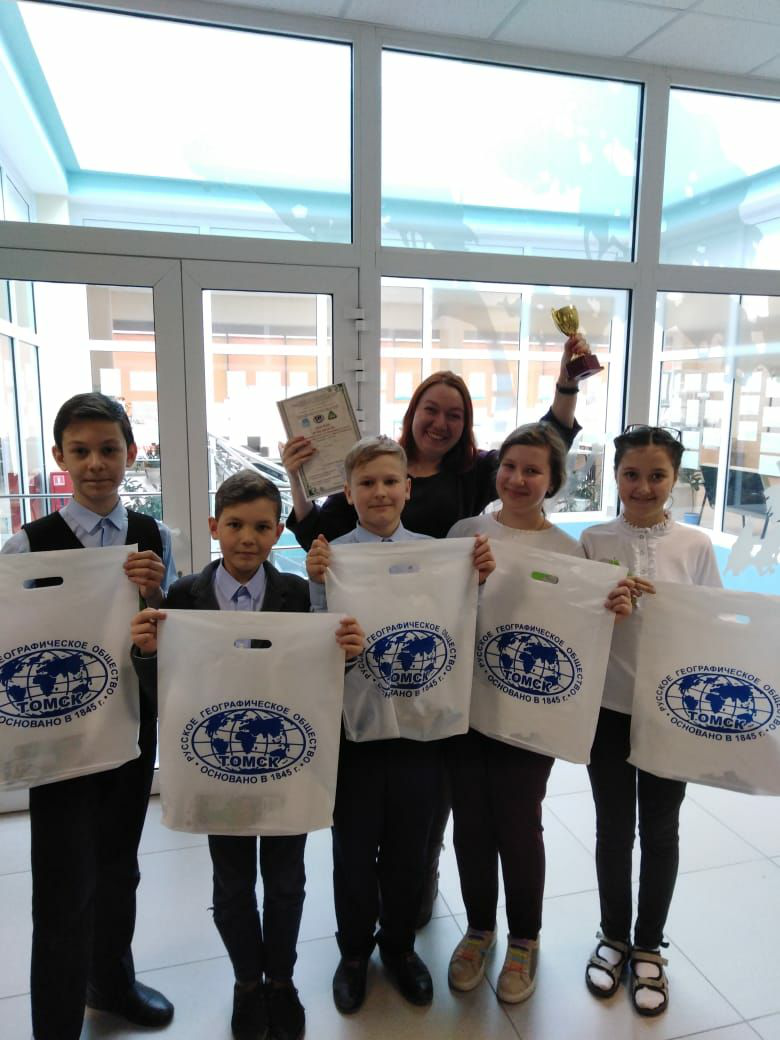 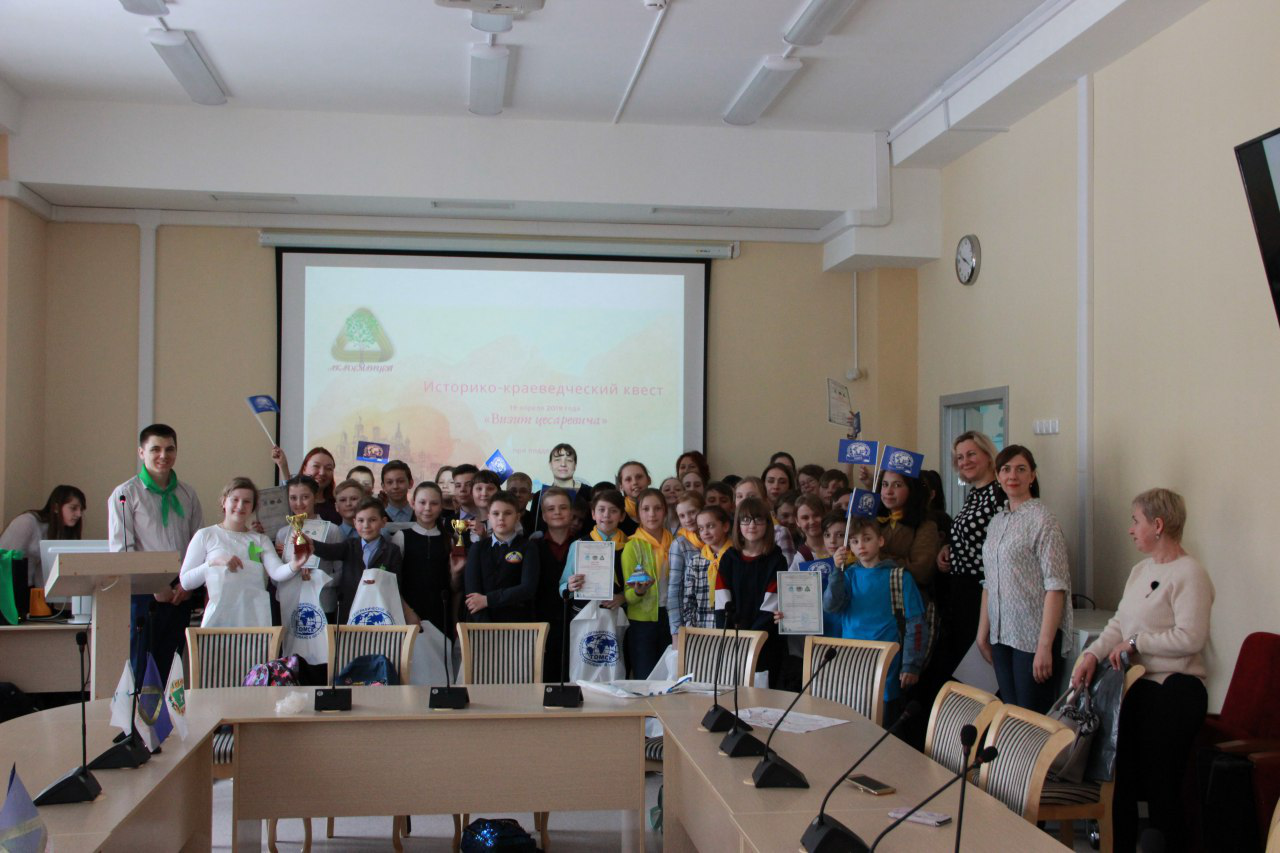 18
НАПРАВЛЕНИЯ ДЕЯТЕЛЬНОСТИобразовательный туризм
Поездка лучших учеников по маршруту 
«Золотое кольцо 
Томской области»
12-13 октября 2018 г
15-16 июля 2019 г
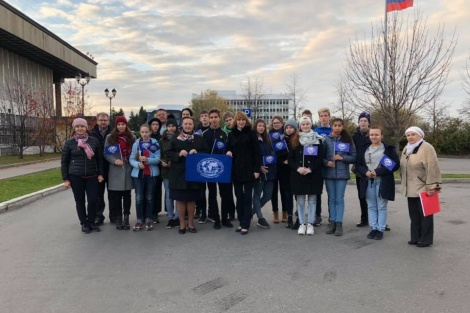 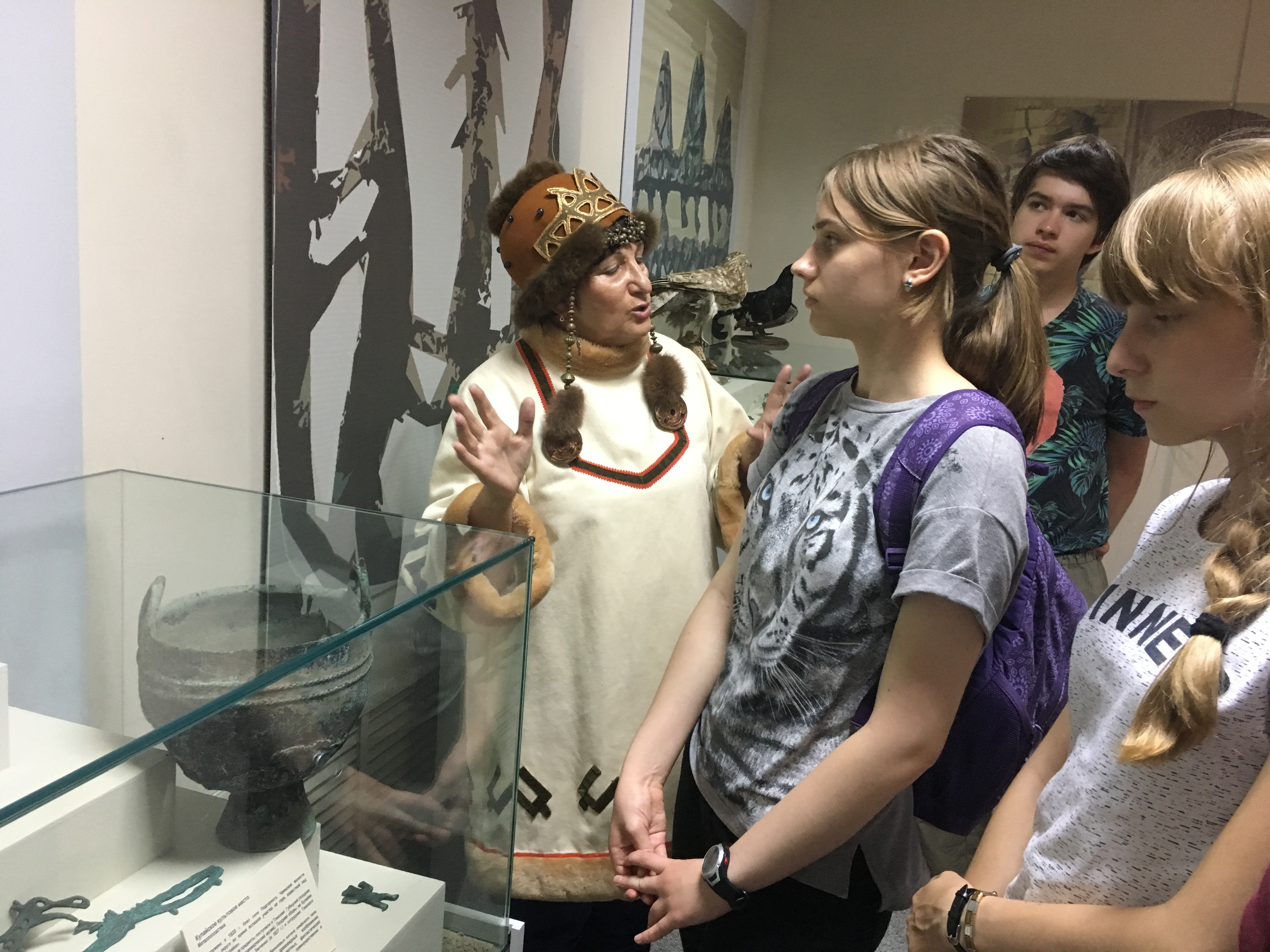 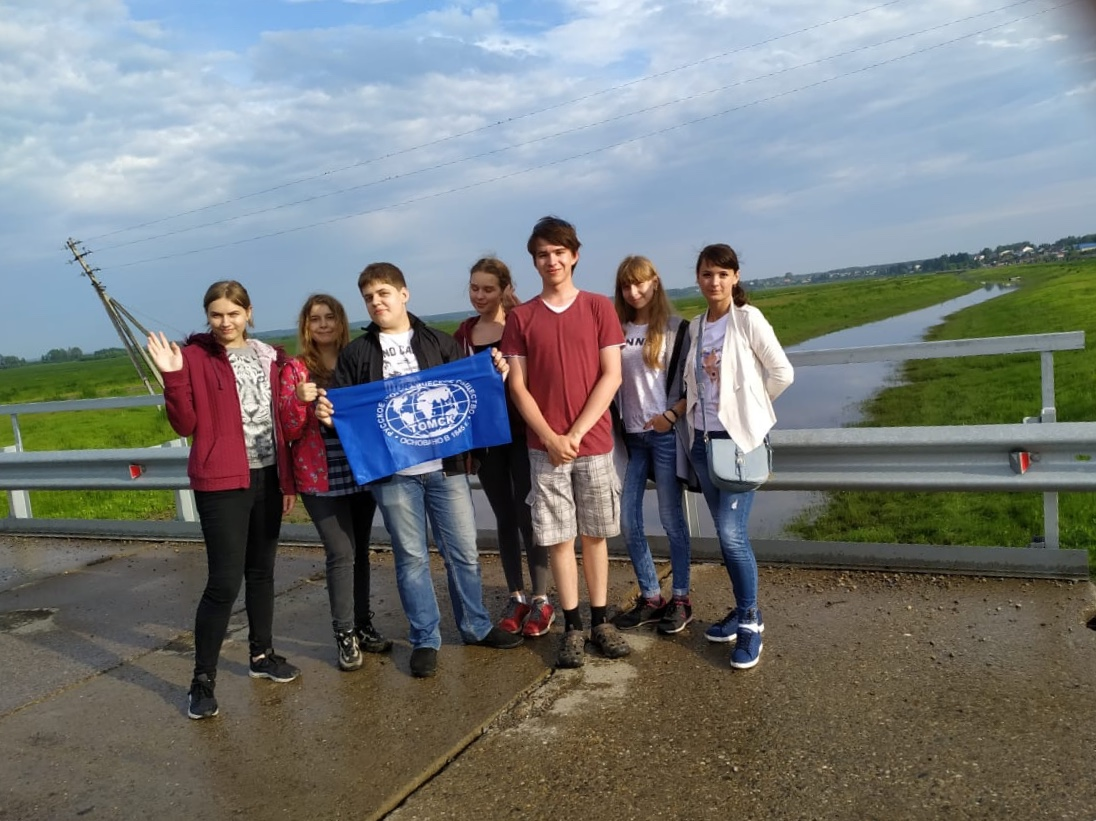 19
НАПРАВЛЕНИЯ ДЕЯТЕЛЬНОСТИ8 июня 2019 г
Летняя географическая школа 
«Летний полевой практикум»
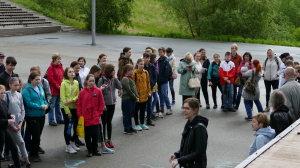 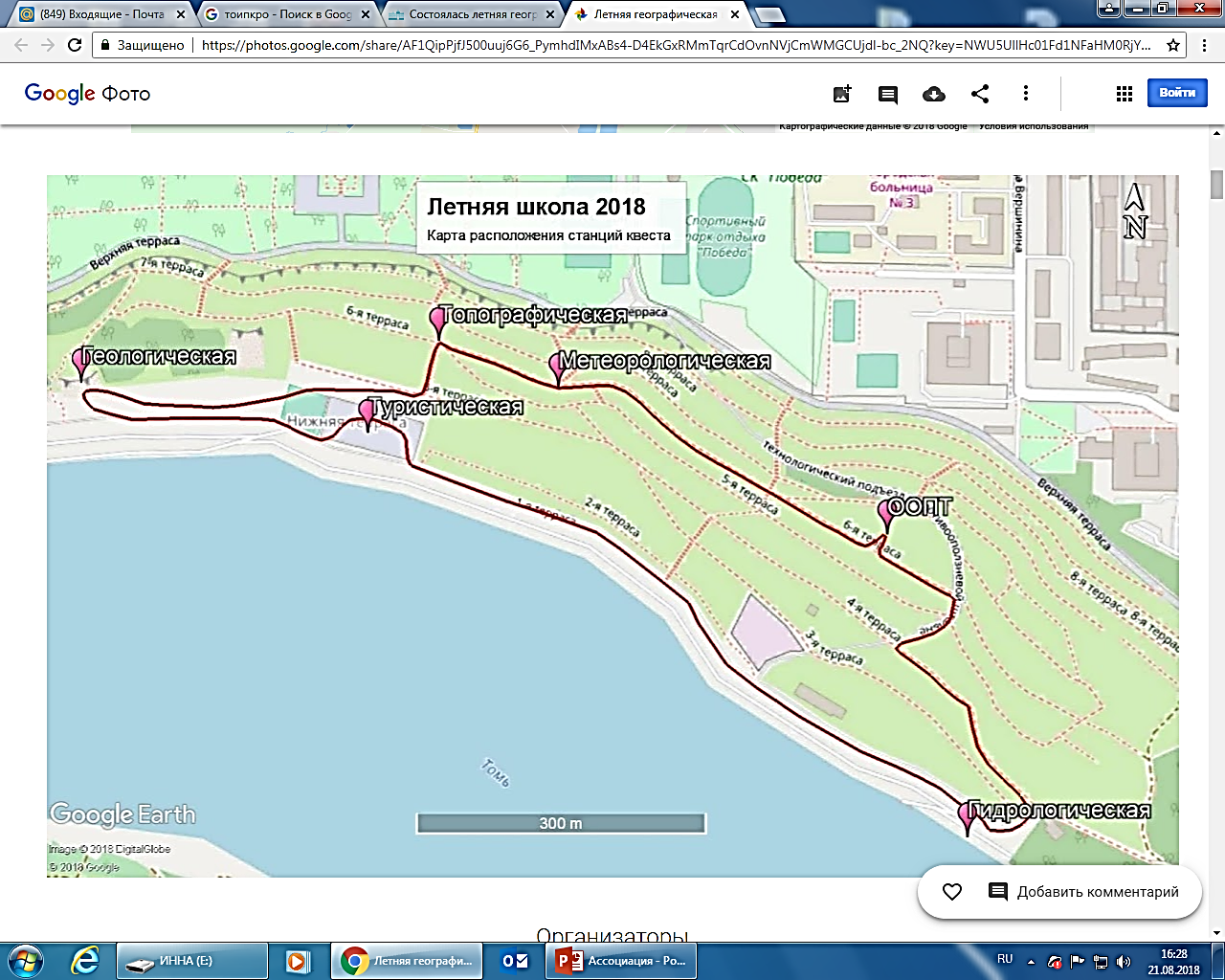 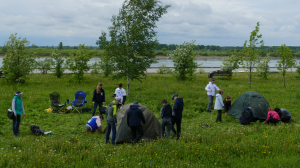 20
НАПРАВЛЕНИЯ ДЕЯТЕЛЬНОСТИнекоторые результаты
Результаты ЕГЭ – 2019
Сдавало 255 (293)
Ср. балл 62, 38 (60, 38)
100 баллов – 3 (2)
Заключительный этап 
ВСОШ
Призеры – 2 чел (1)
Победители профессиональных конкурсов:
ПНПО – Беззубенко С.А.
«Первые шаги в профессии - 2019» - Варзарова Э.Г., МБОУ Академический лицей им. Г.А.Псахье 
 Дегтярева М.А., МАОУ Гуманитарный лицей.
Учитель года – Ковалева А. А., МАОУ СОШ № 11 
им. В.И. Смирнова г. Томска
21
НАПРАВЛЕНИЯ ДЕЯТЕЛЬНОСТИвзаимодействие с РГО
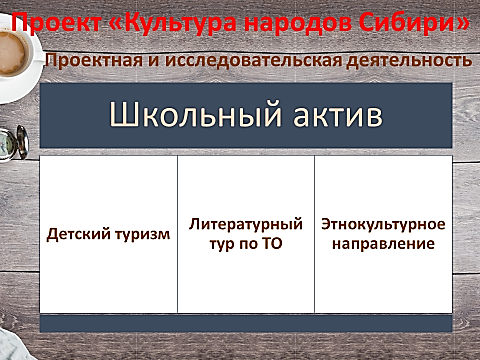 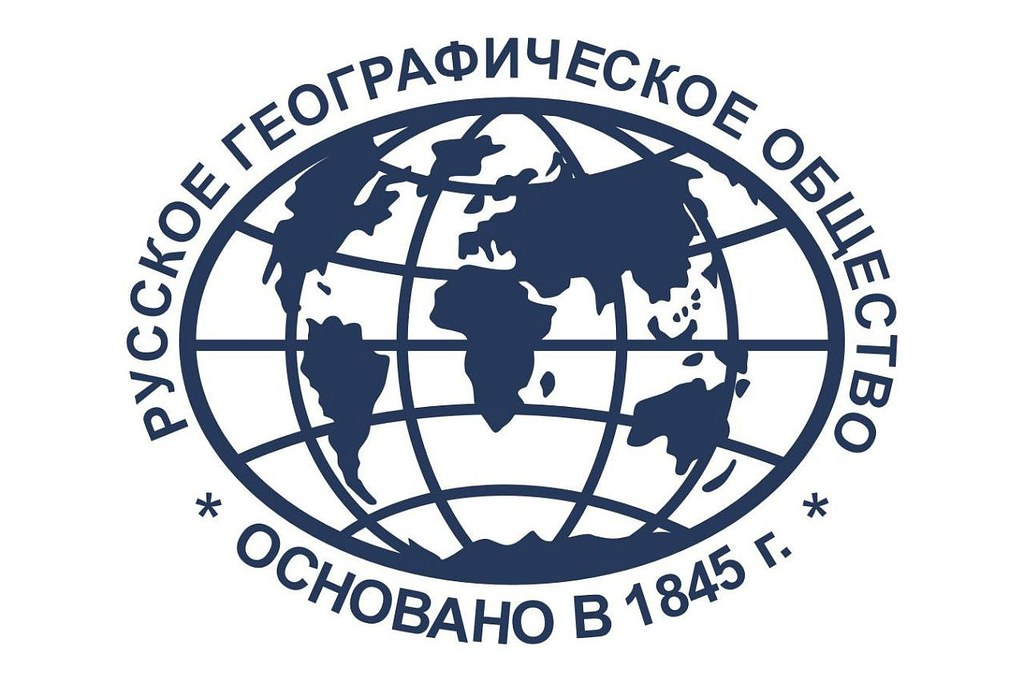 22
НАПРАВЛЕНИЯ ДЕЯТЕЛЬНОСТИ
ФГОС
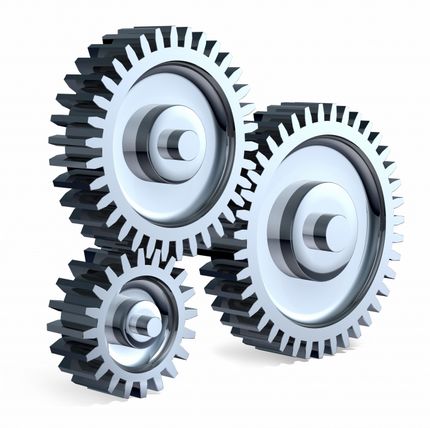 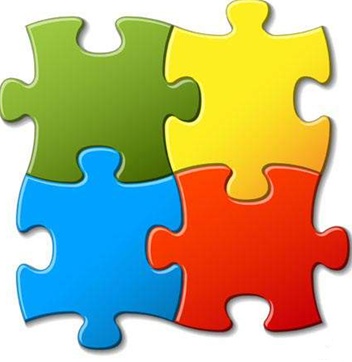 РЕЗУЛЬТАТ
Спасибо за внимание!

Вопросы?!?


Комментарии?!?



Негодина Инна Сергеевна
Inna.negodina@mail.ru
90 20  53
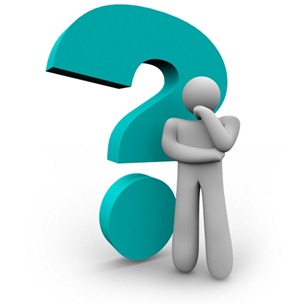 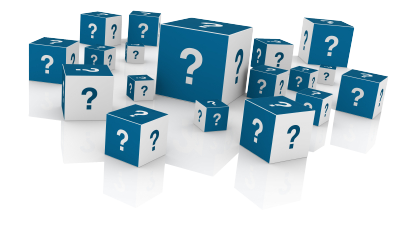 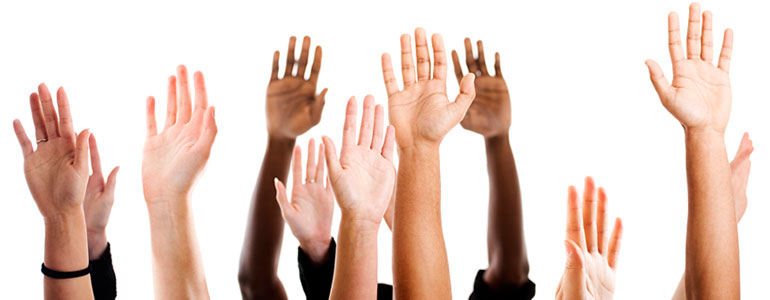 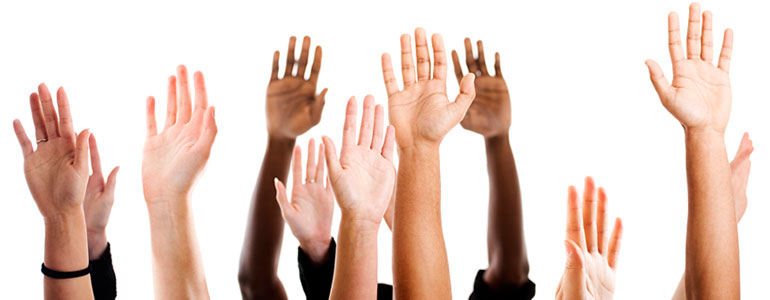 24